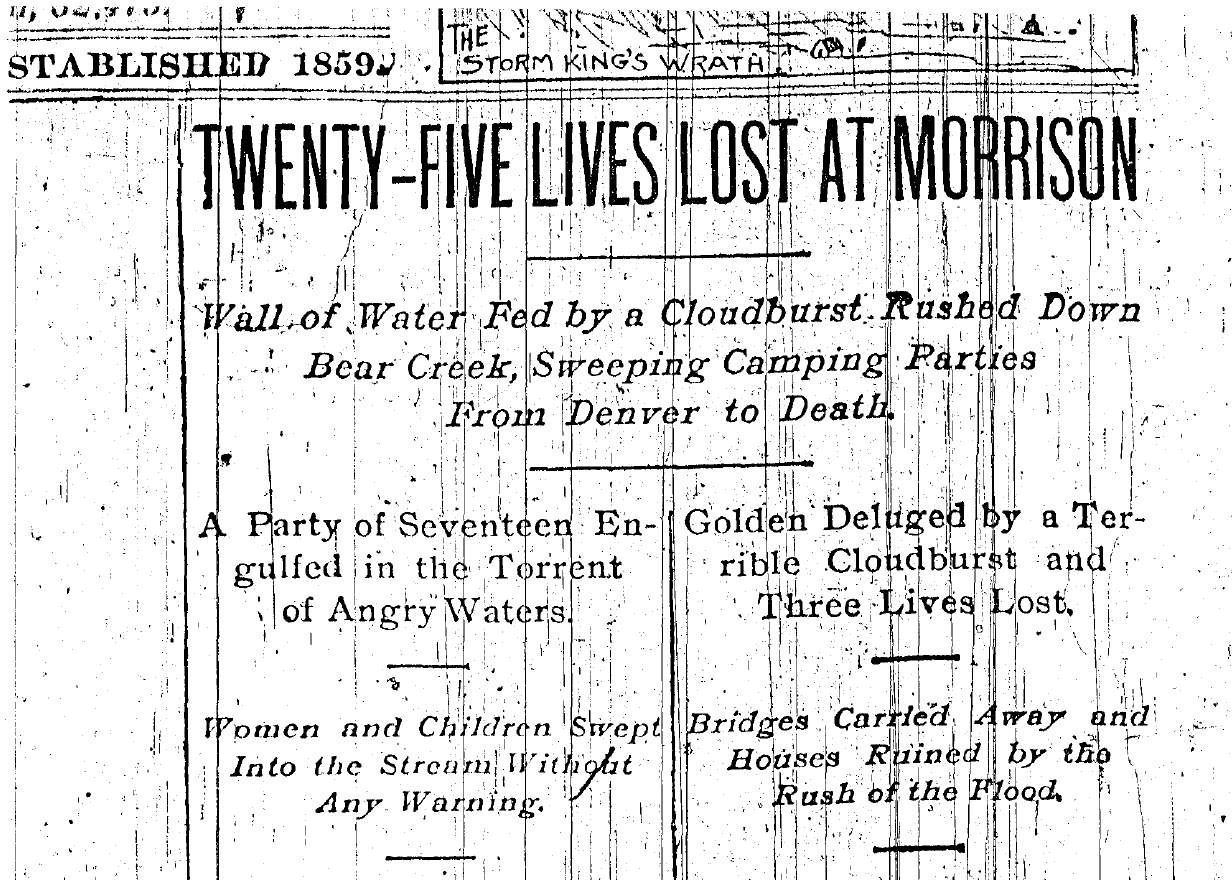 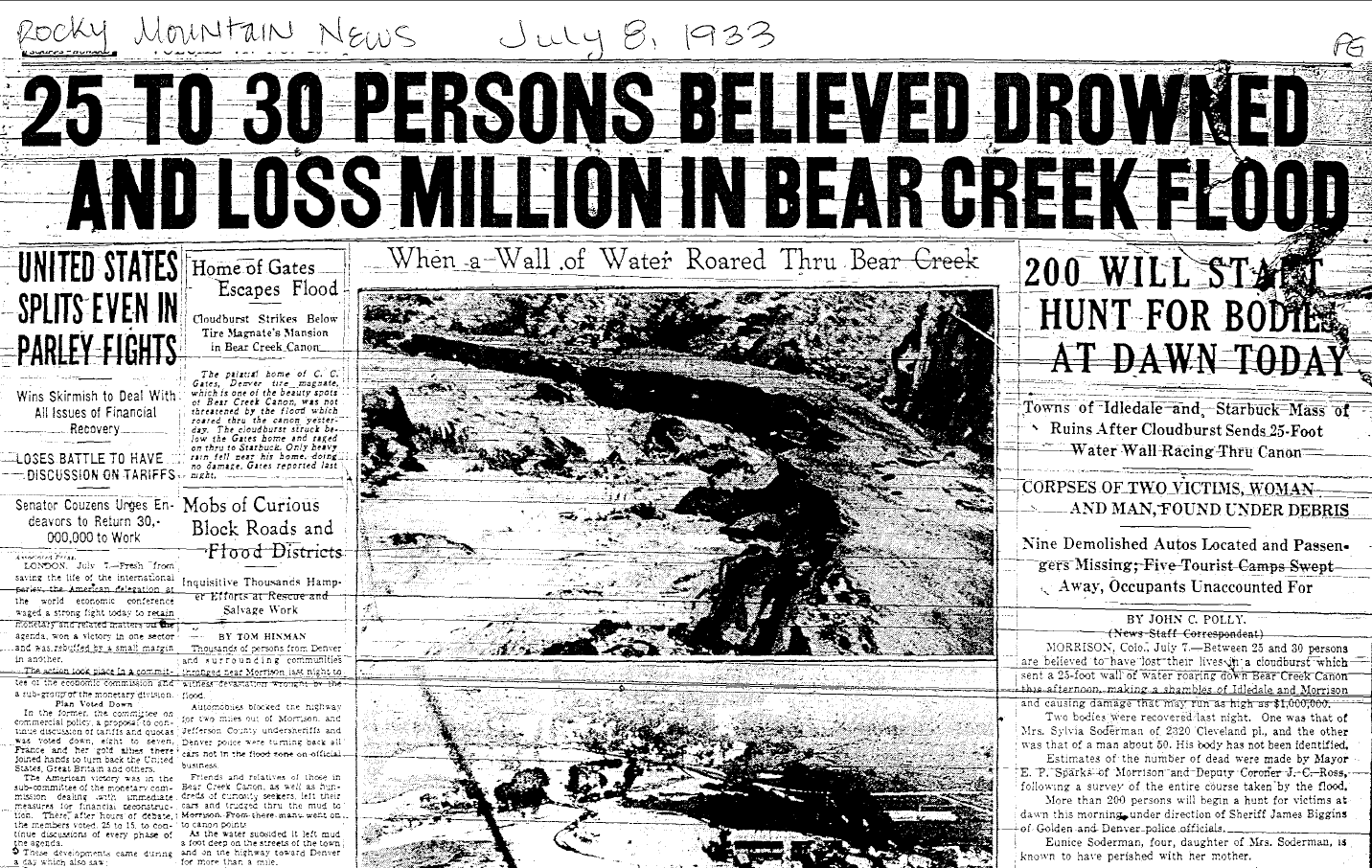 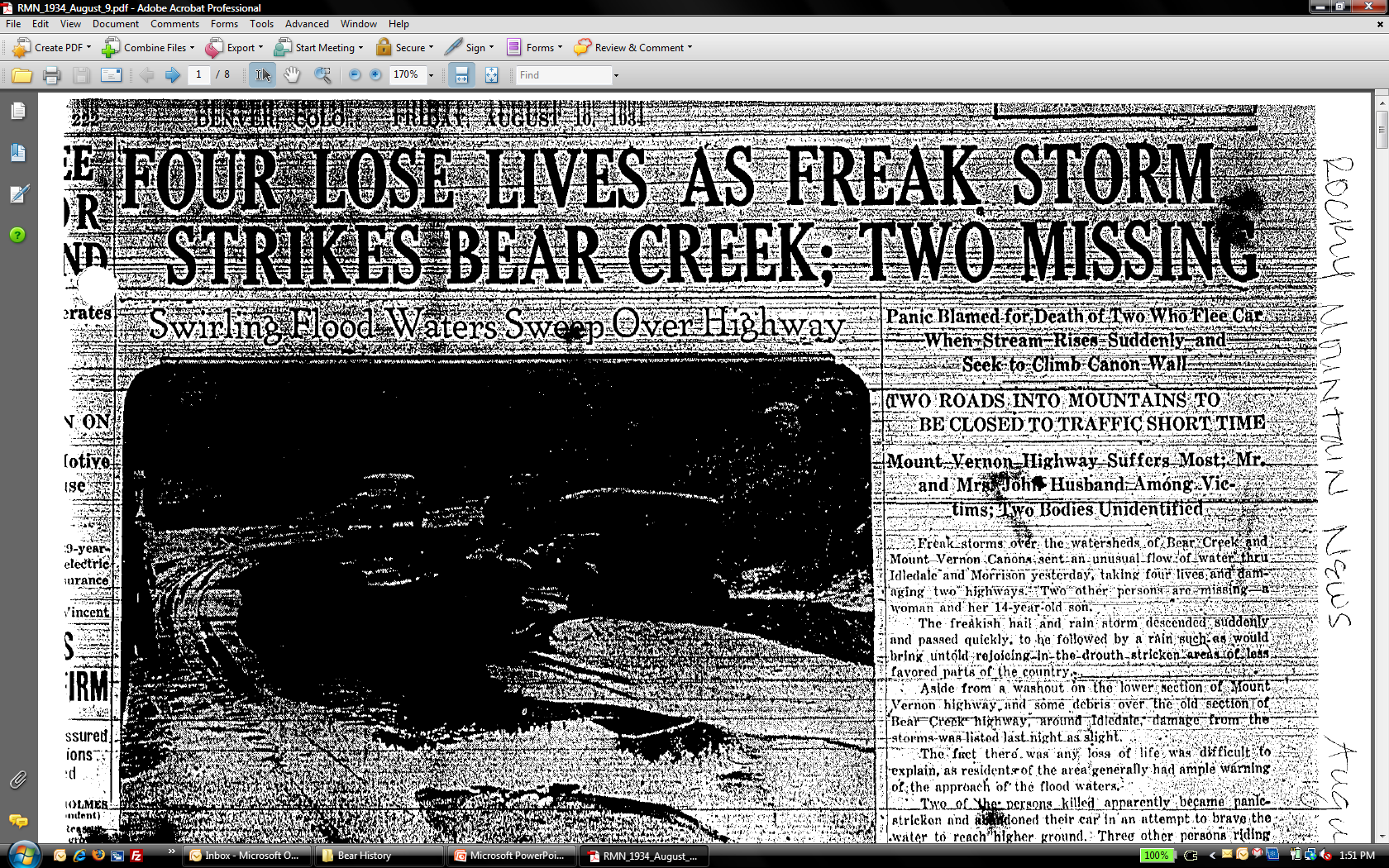 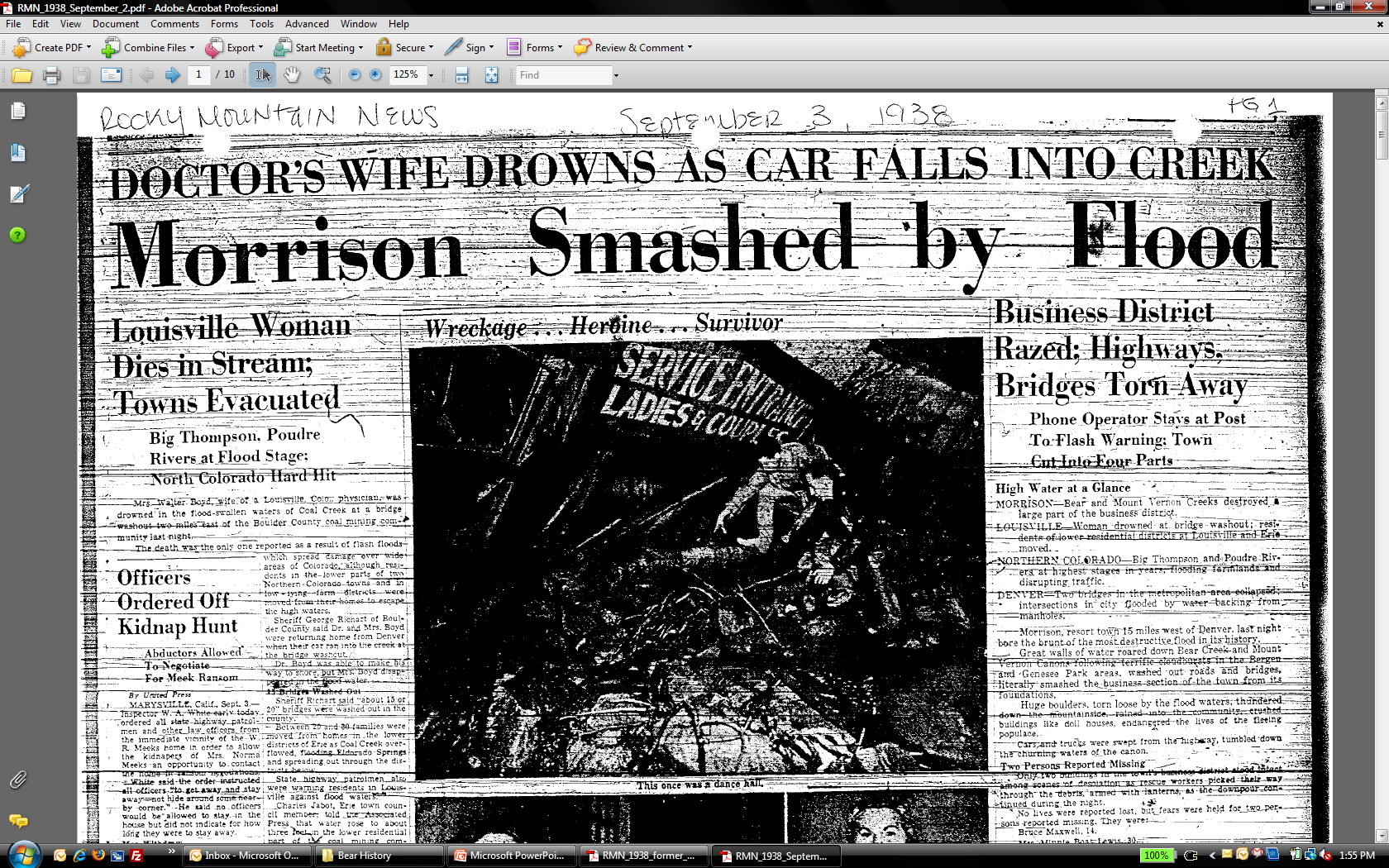 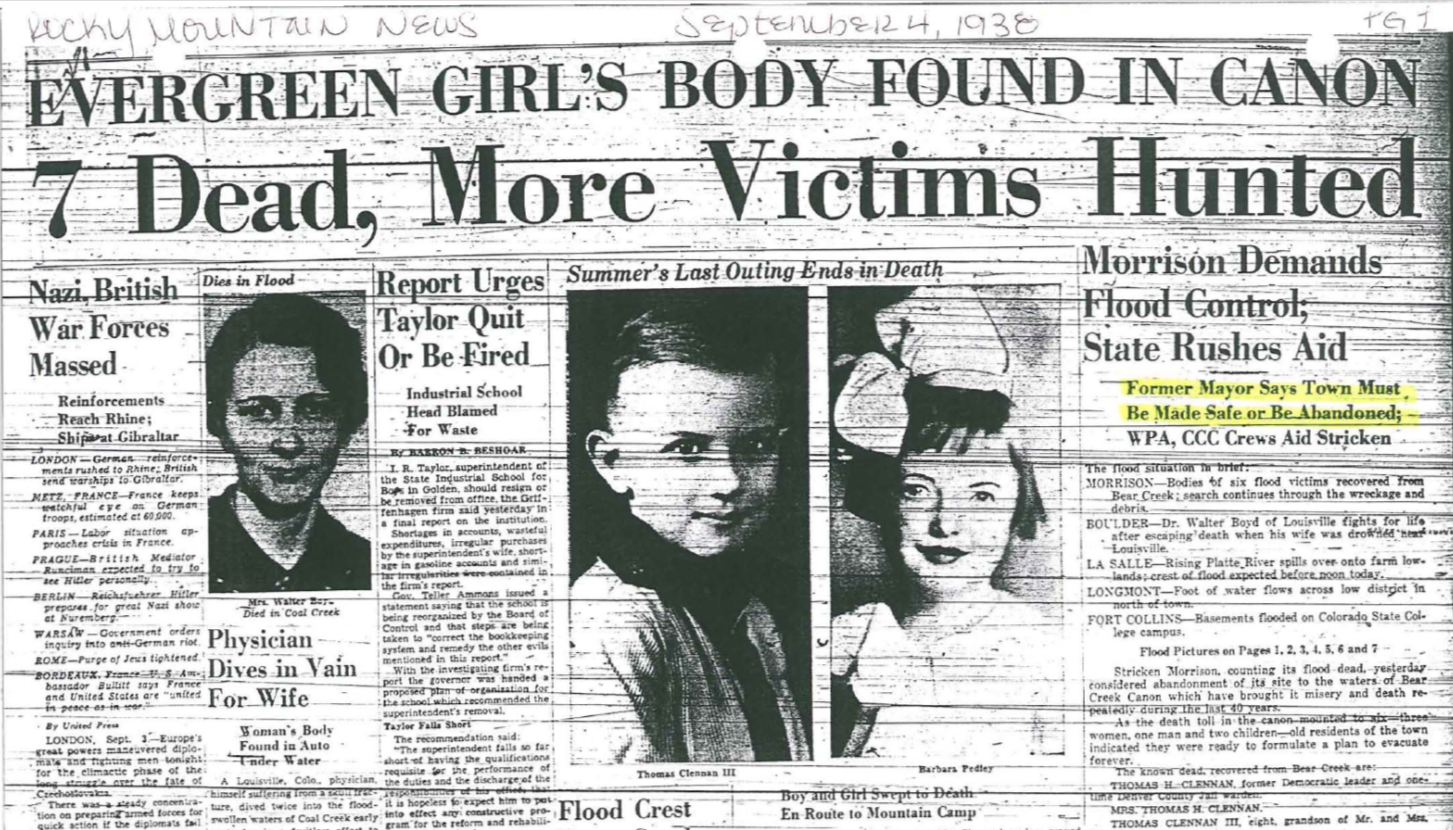 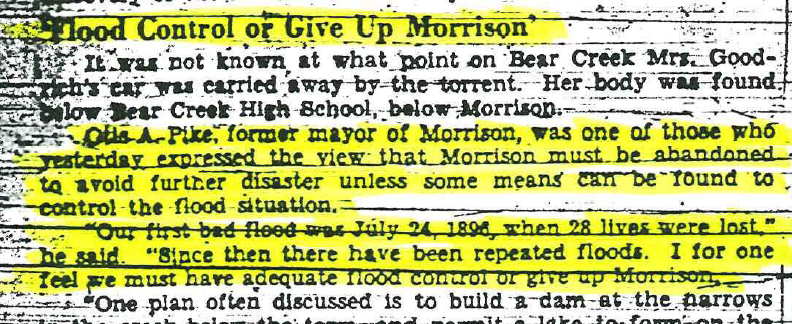 100 & 500-year floodplains at Morrison
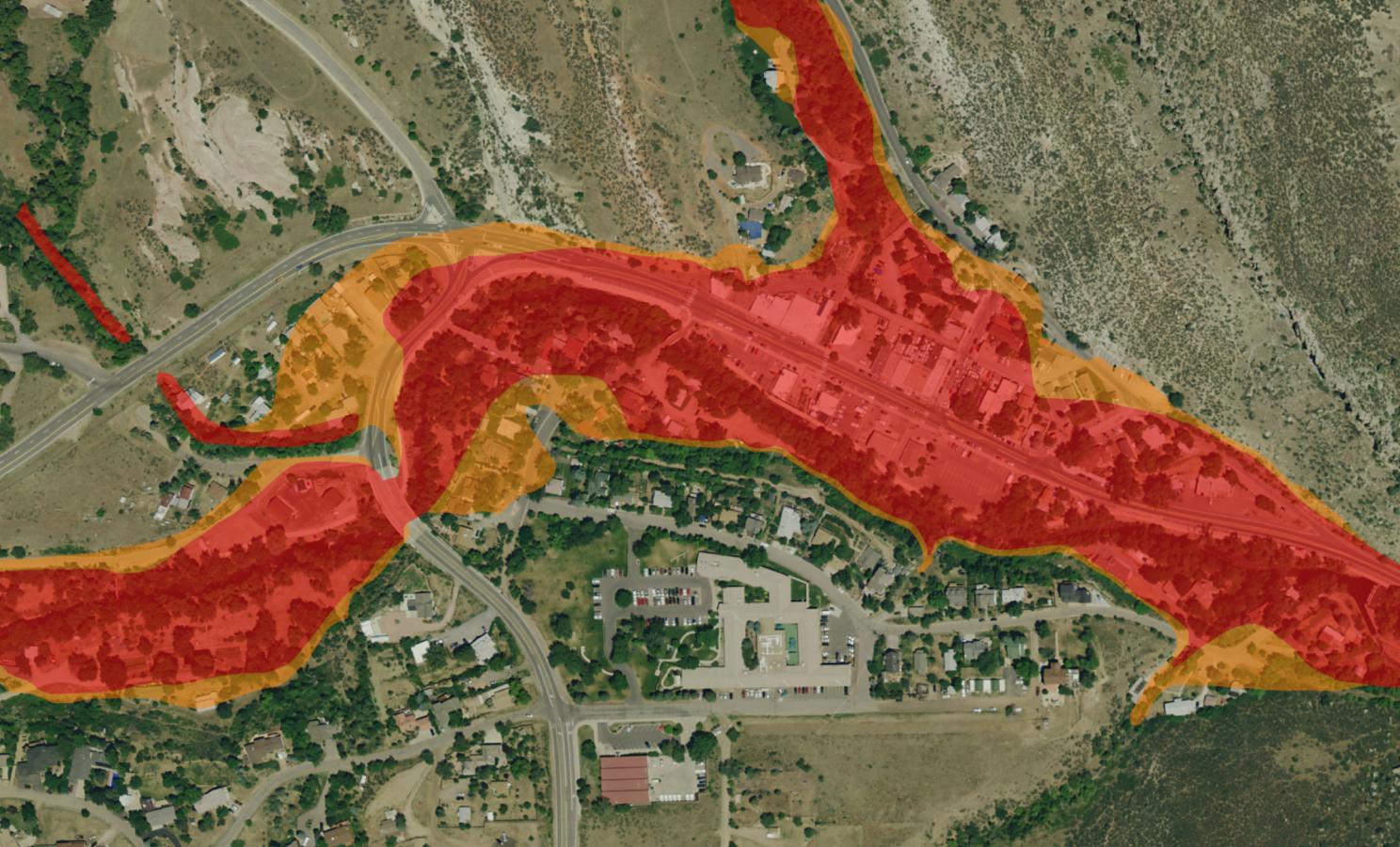